Werkwoordspelling van de persoonsvorm
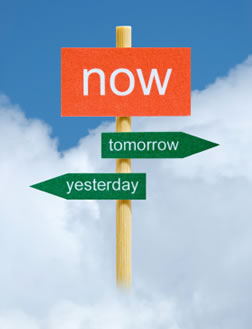 Tegenwoordige tijd
Persoonsvorm herkennen 1
Door zin vragend te maken
De persoonsvorm komt dan vooraan in de zin te staan

   
   Stefan loopt naar de bakker.
   
   Loopt Stefan naar de bakker?
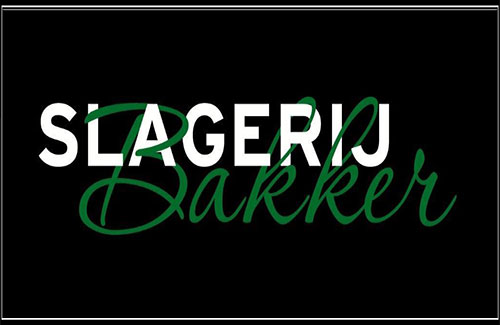 Persoonsvorm herkennen 2
Door van enkelvoud meervoud te maken of andersom
Het werkwoord dat verandert is de persoonsvorm

   
  Ik loop naar de slager 
  
  Wij lopen naar de slager
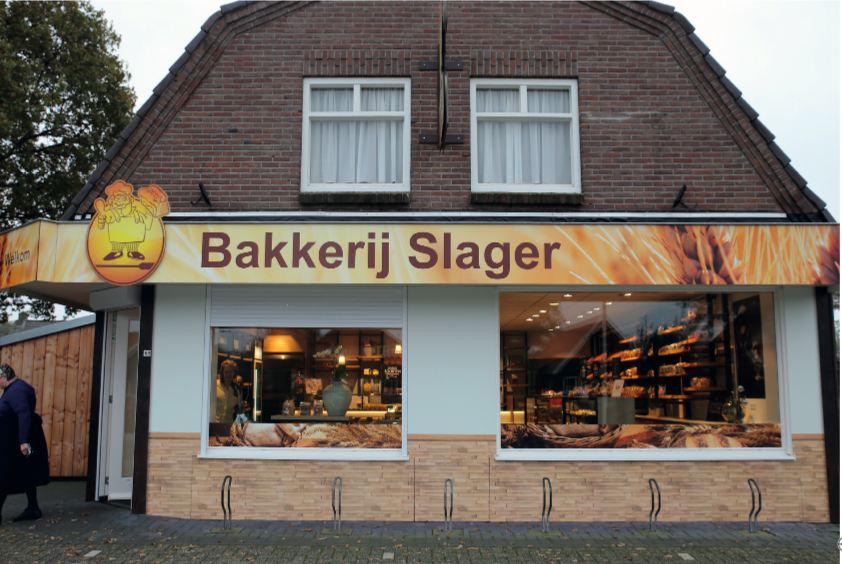 Persoonsvorm herkennen 3
Door de zin in andere tijd te zetten
Het werkwoord dat verandert is de persoonsvorm



   Ik loop naar de fietsenmaker
   Ik liep naar de fietsenmaker
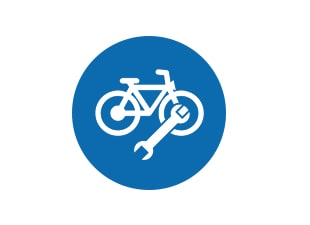 1 vraag
Stam of stam + t?
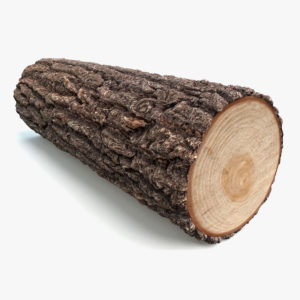 Onderwerp enkelvoud
Ik				=
Jij				=         	+ t
Hij/zij/ het 		=		+ T
er/dat enz. 		= 		+ t
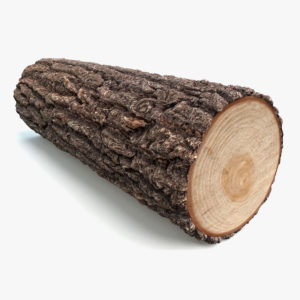 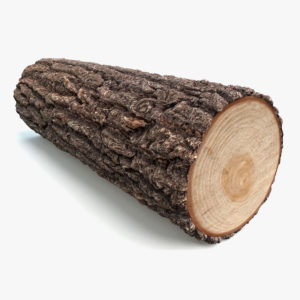 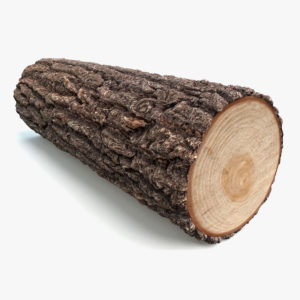 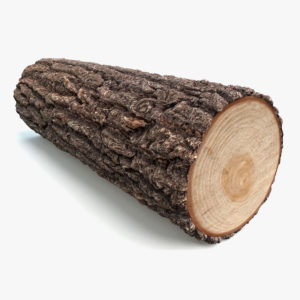 Let op!
Jij/je achter persoonsvorm dan ook alleen stam
           
           Jij/je*


*Alleen als ‘je’ de betekenis van ‘jij’ heeft
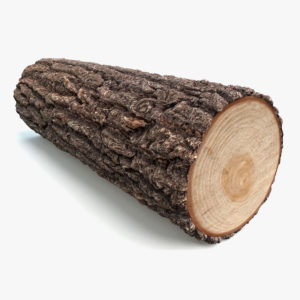 Voorbeelden
Ik slaap vandaag uit.					= stam
Dat heb je geweldig gedaan.			= stam
Daar word jij vast blij van.				= stam
Welk cijfer denkt Bart te hebben?		= stam + t
Daphne beantwoordt de vraag juist. 		= stam + t
Loopt je batterij nog steeds zo snel leeg?	= stam + t
Onderwerp meervoud
wij/jullie/zij = hele werkwoord